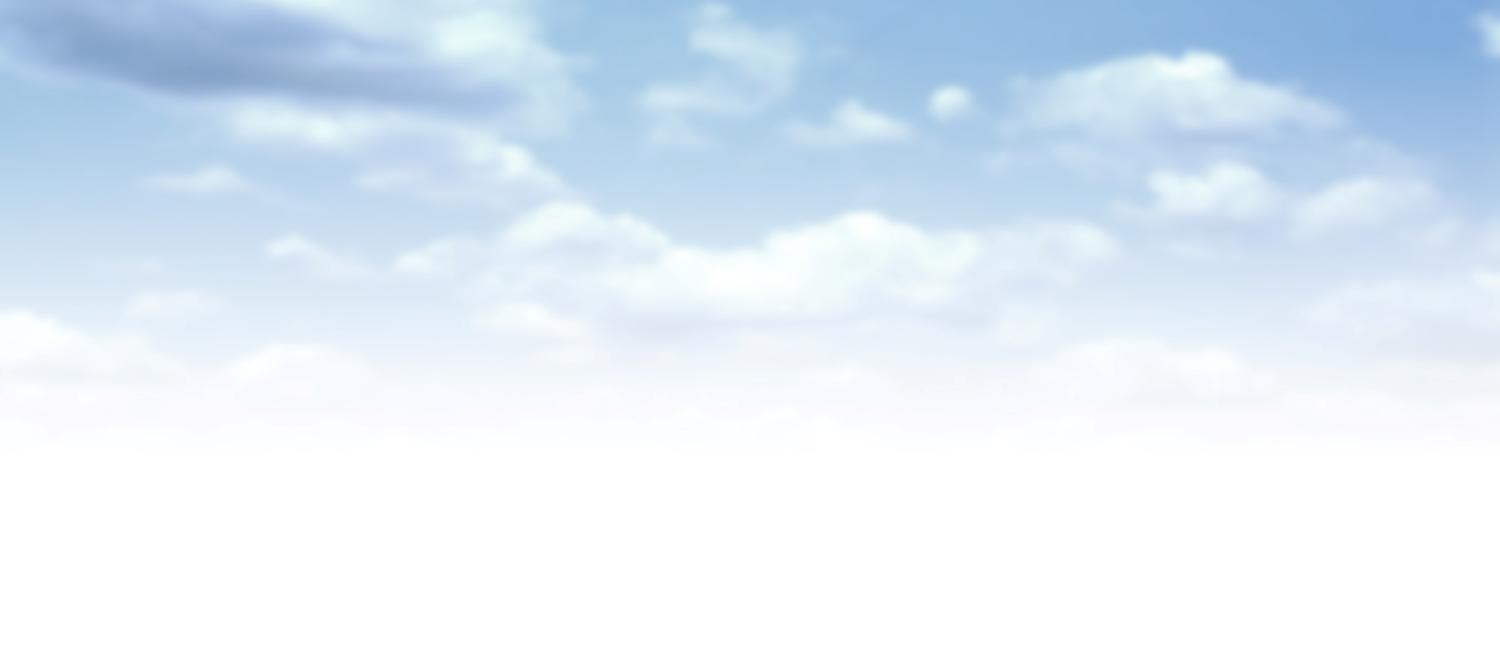 Bill Nye Plants
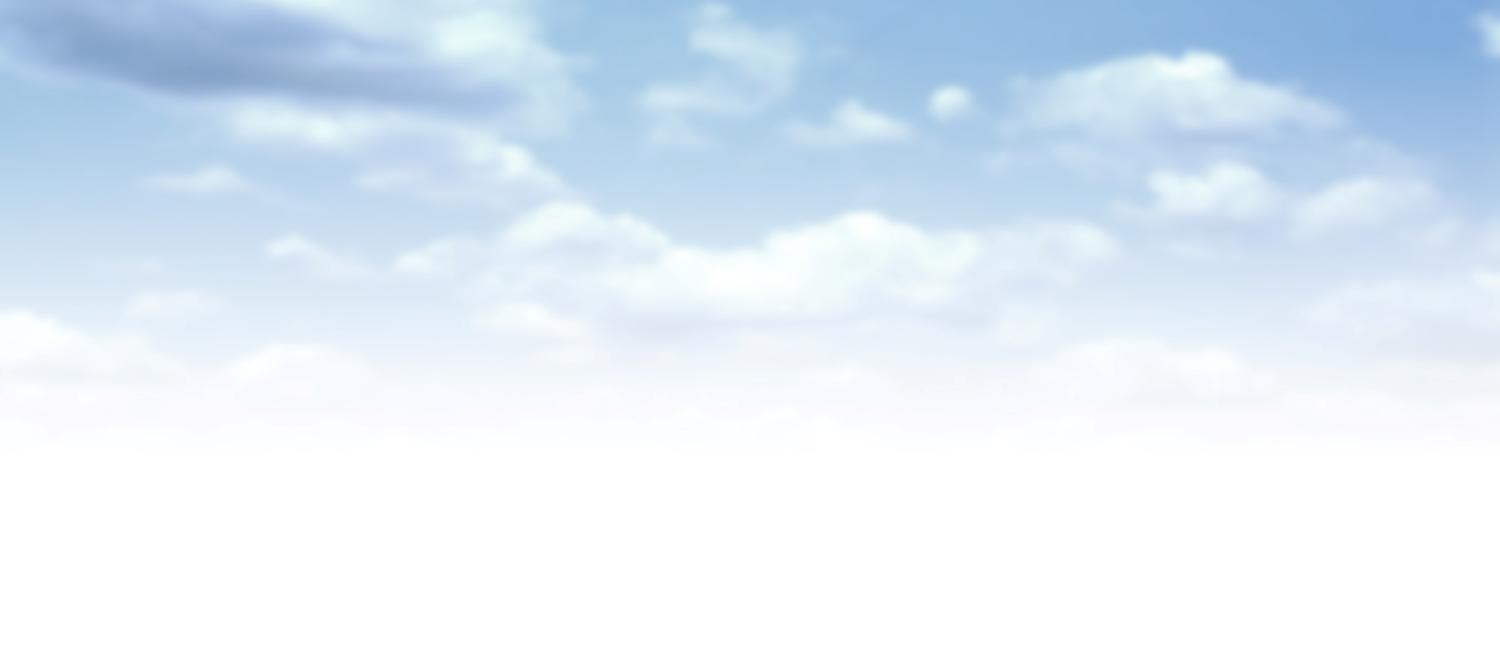 LT: I can evaluate the differences between the structure and function of plants and animals.

SC: Use a Venn Diagram to compare and contrast the structure and function of plants and animals.
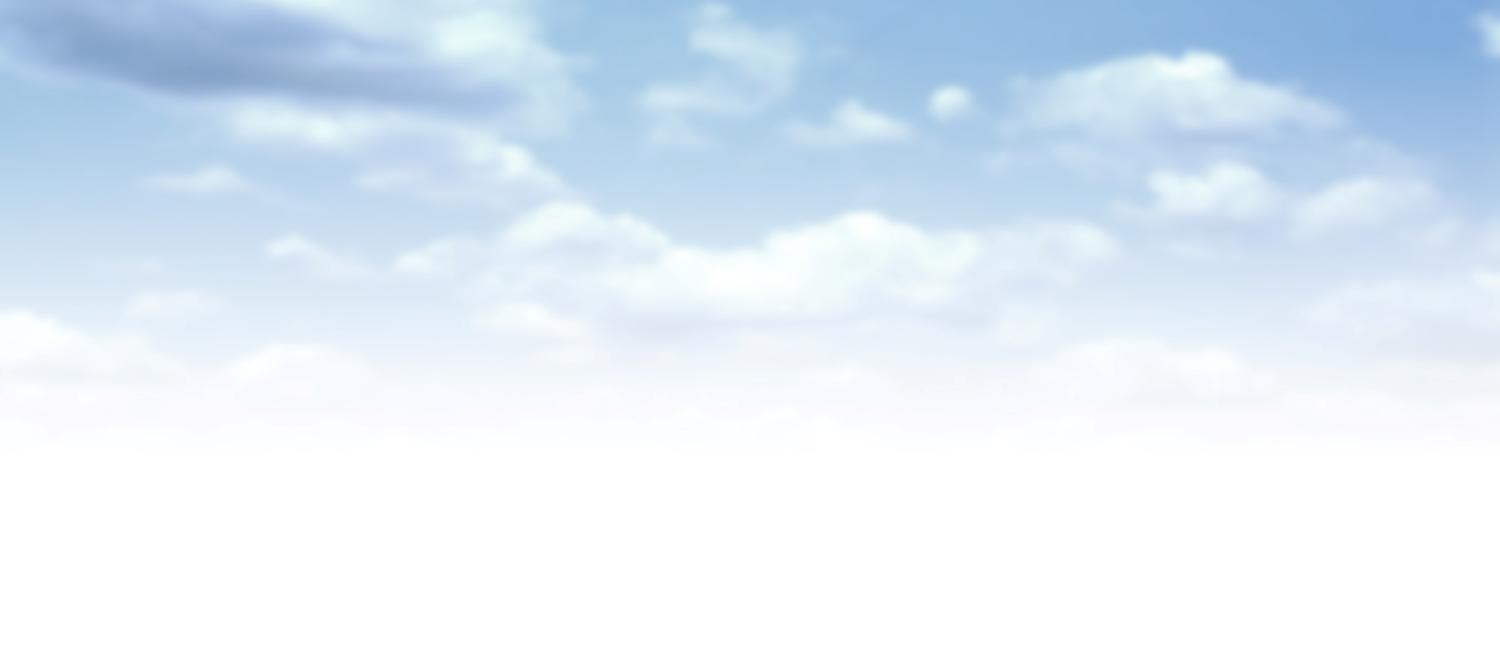 Instructions

Get a copy of the Plant vs. Animal Venn diagram.
Watch the Bill Nye Plants video at https://www.schooltube.com/media/Bill_Nye_Plants/1_bazz1h0n.
As you watch the video, complete the Venn diagram to compare and contrast plant and animal characteristics, focusing on system inputs and outputs.
Write a question you have about this topic on the bottom of your diagram and find the answer (you can record it on the back of your worksheet).